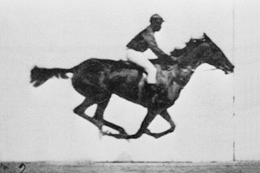 Sallie Gardner at a Gallop
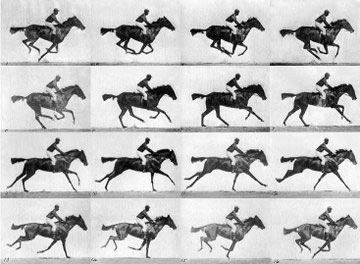 Eadwaerd Muybridge
Zoöpraxiscoop
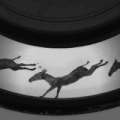 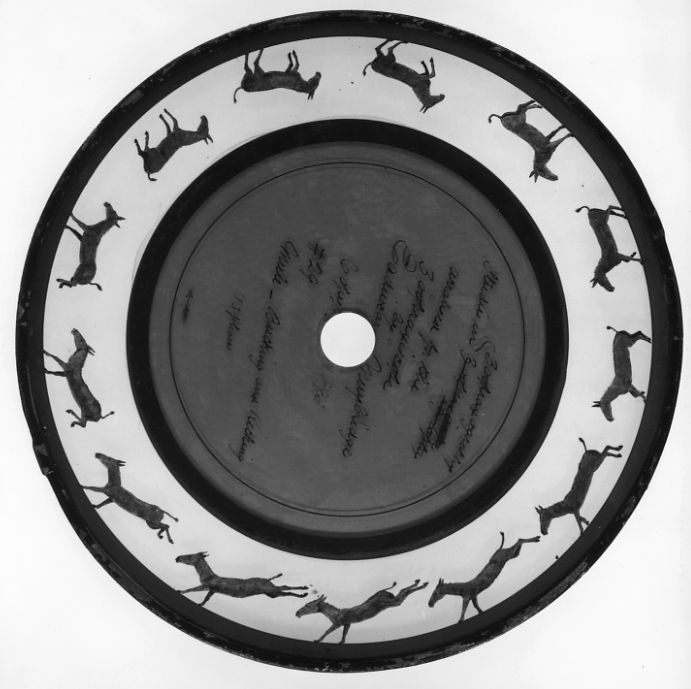 Thaumatroop
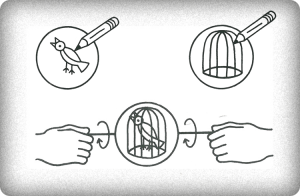 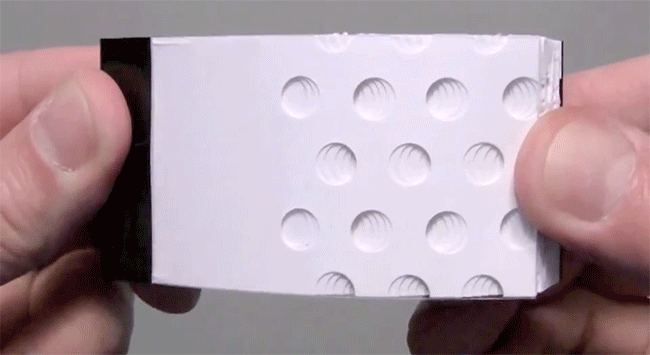 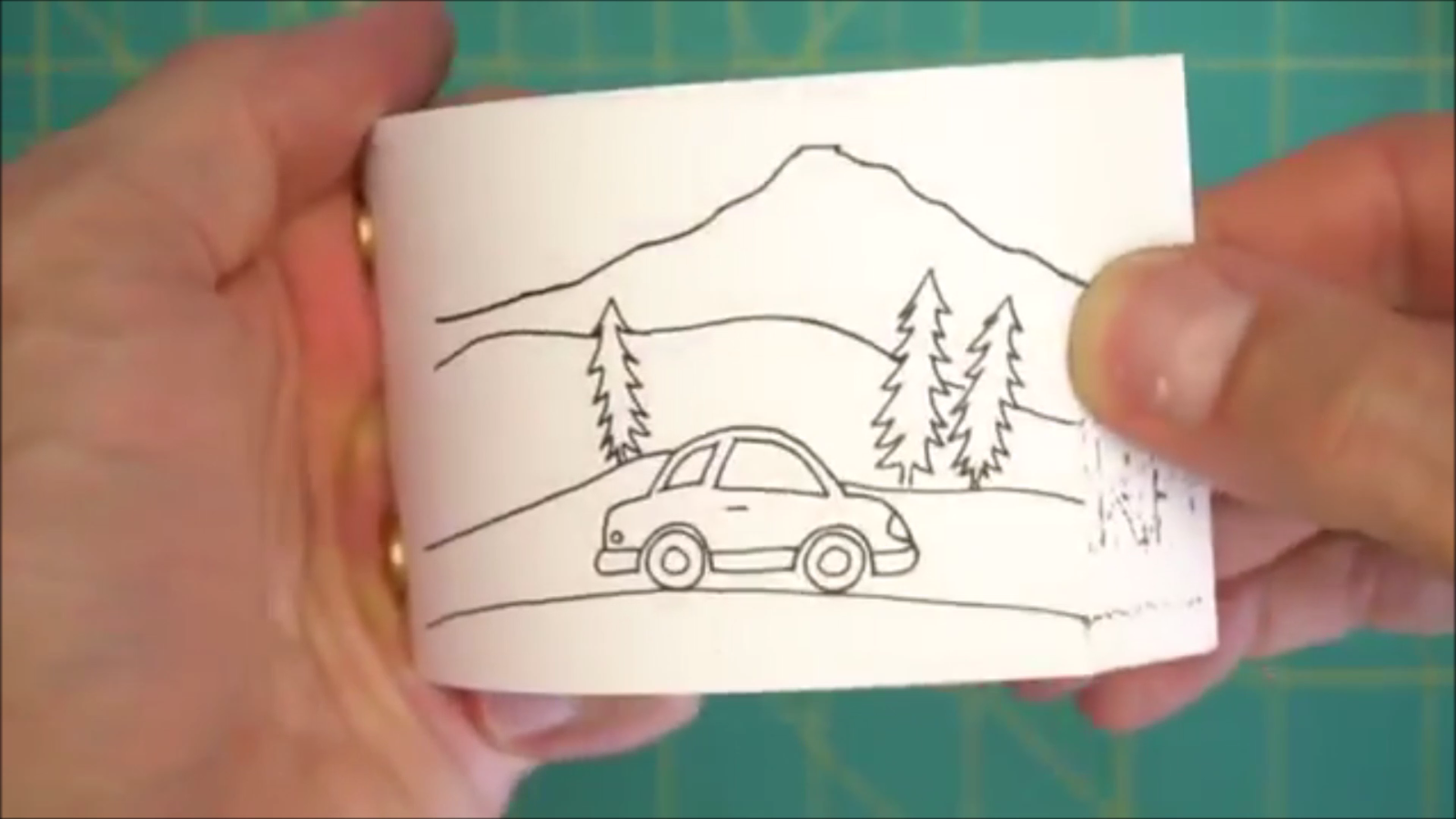 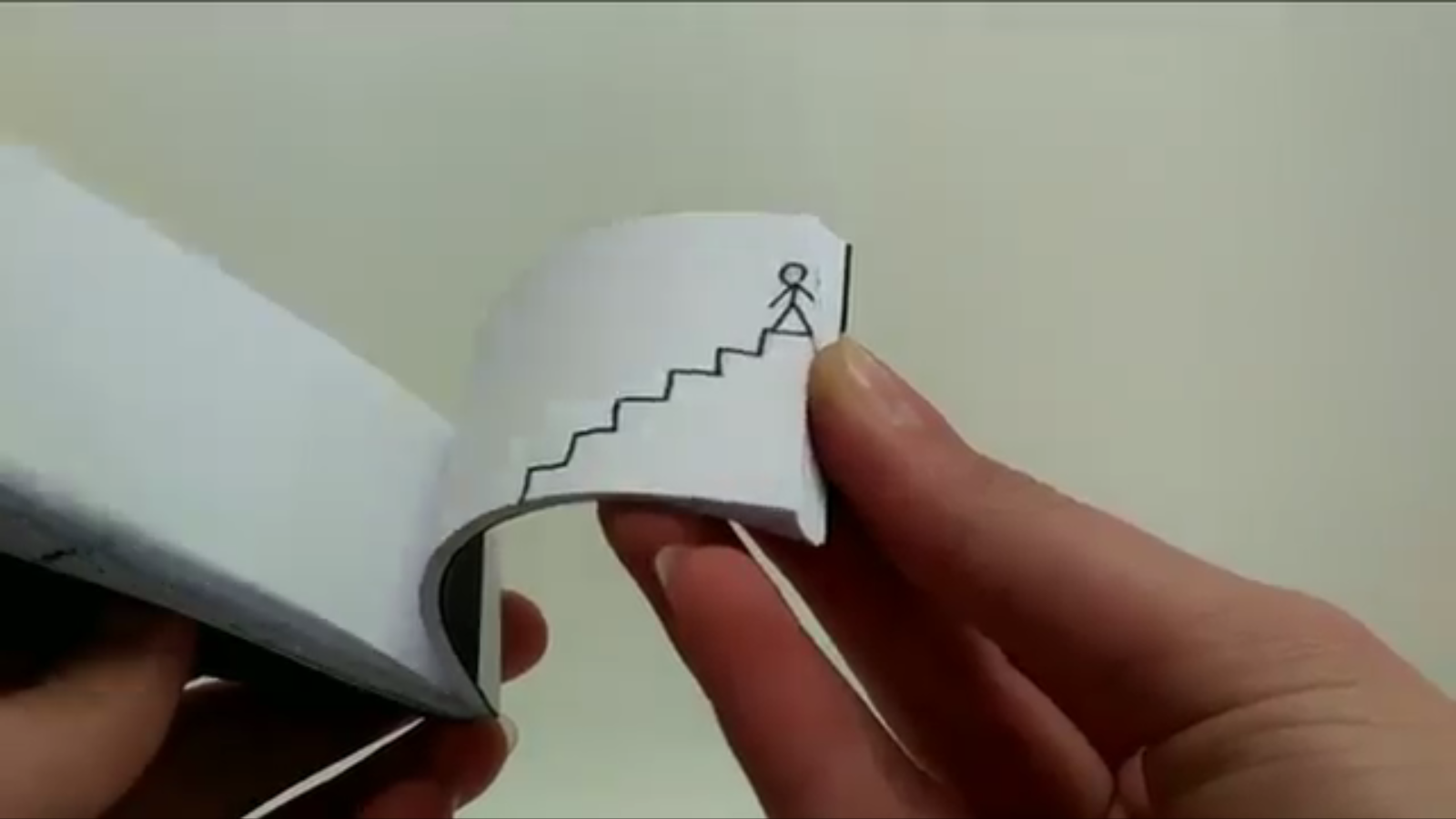 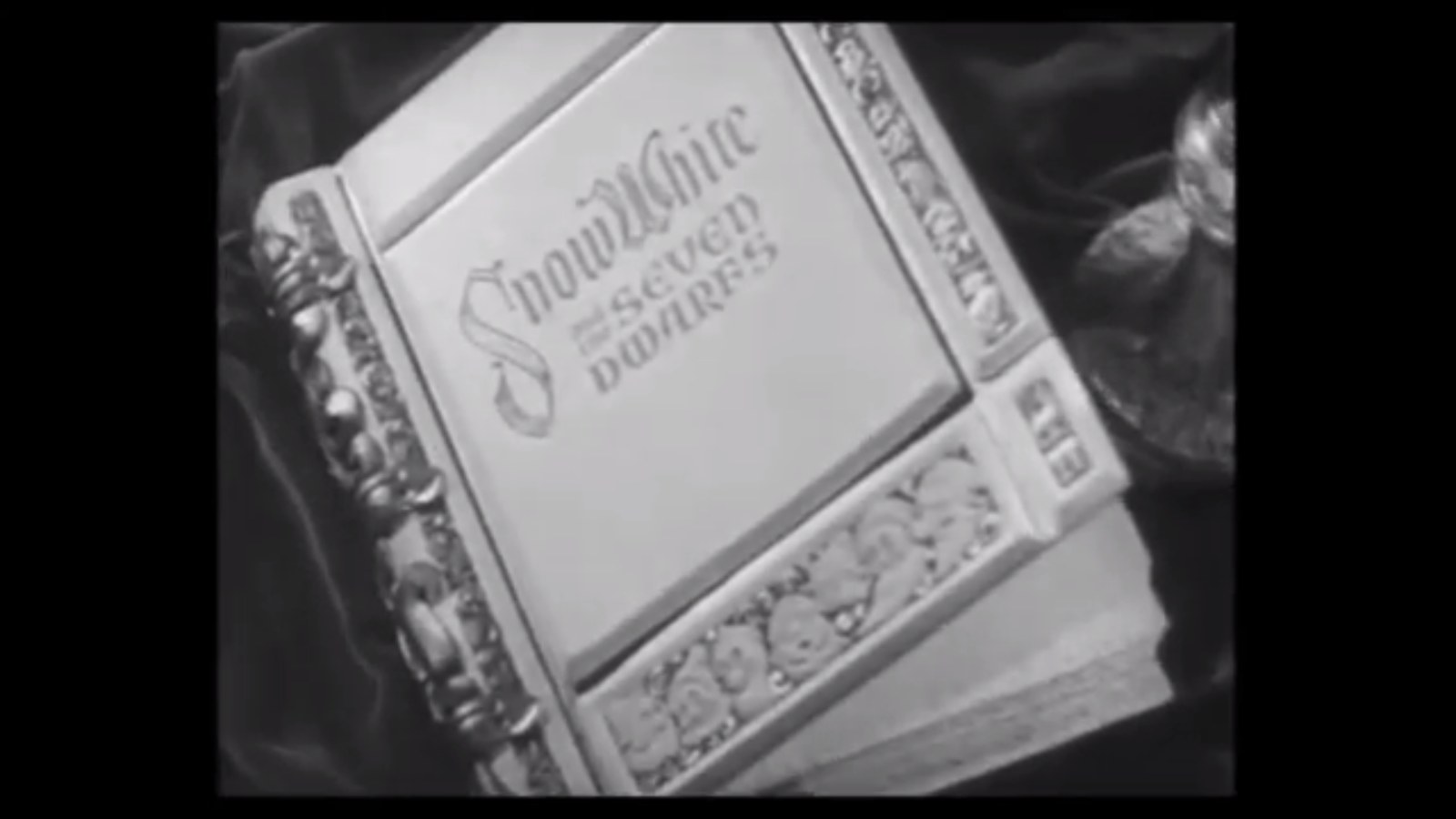 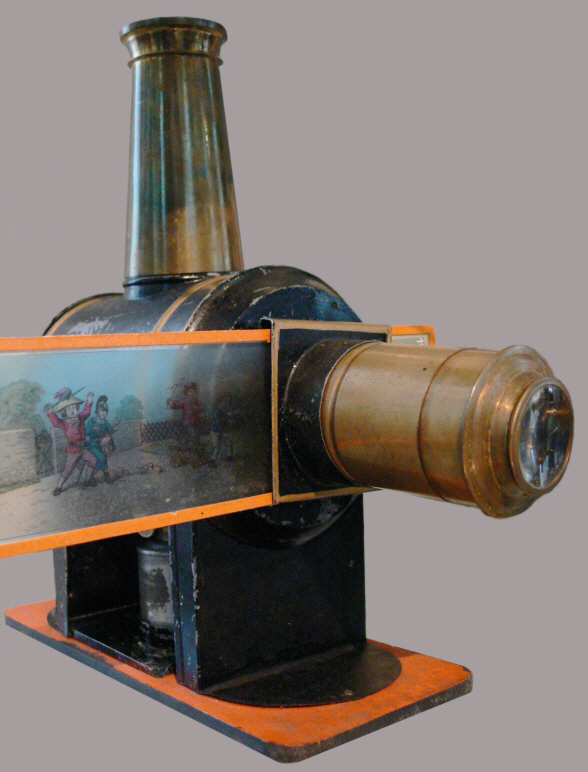 Toverlantaarn
beschilderd
glasplaatje
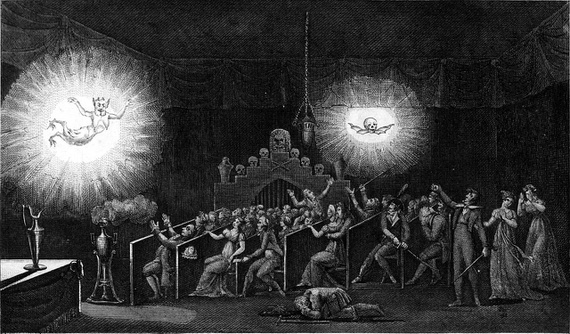 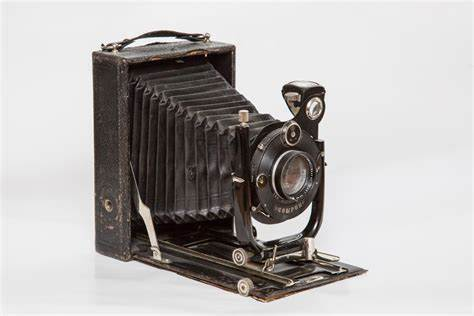 Fotografie
Nièpce, Daguerre, Talbot en Lieven Gevaert
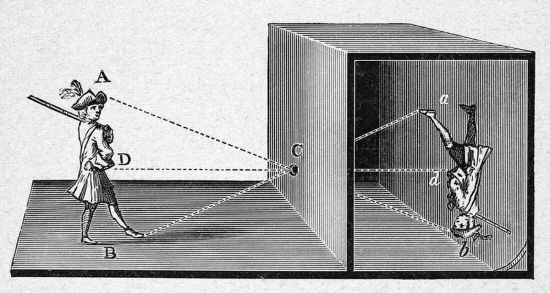 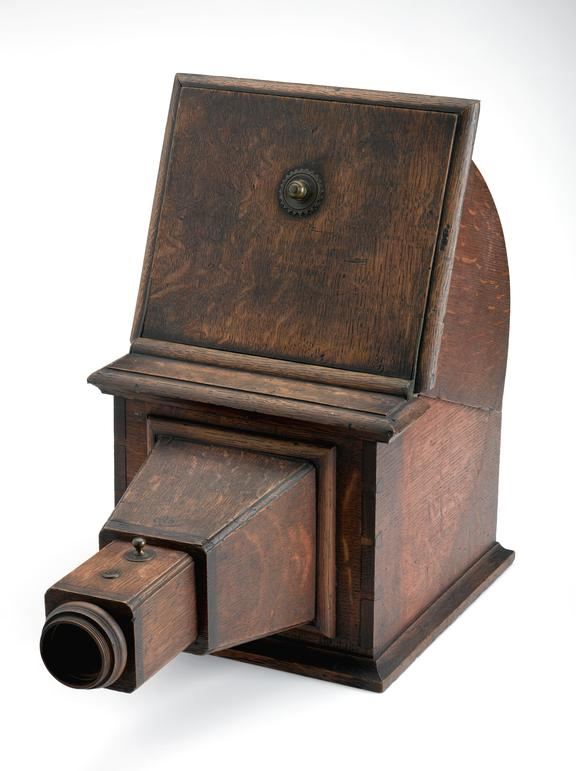 Camera obscura
Kader
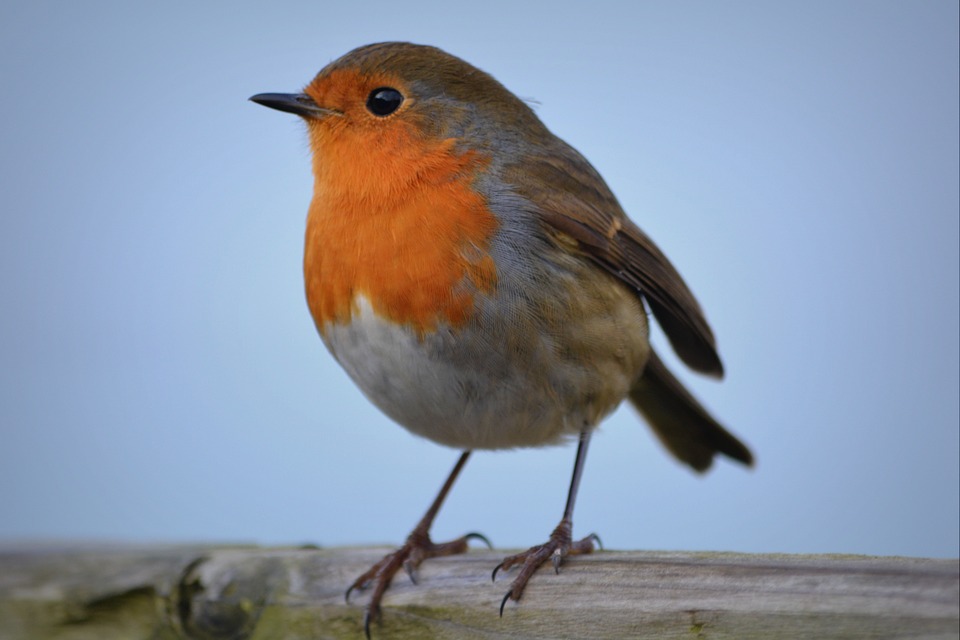 Standpunt
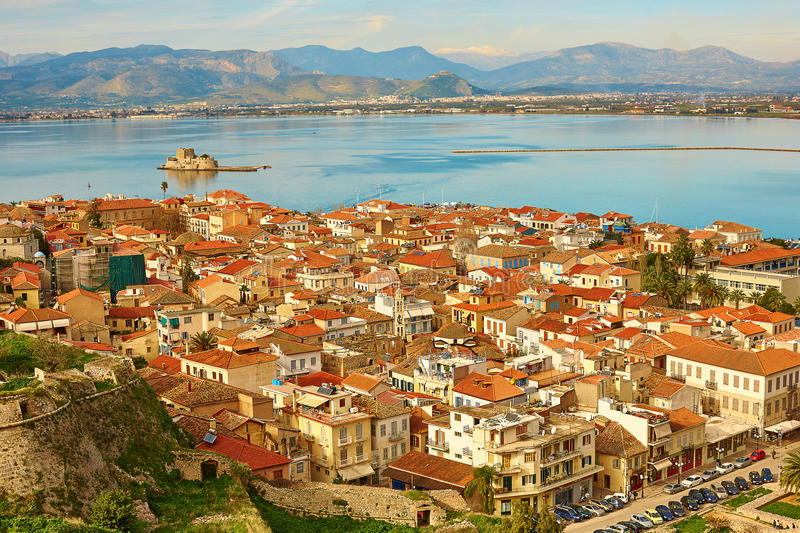 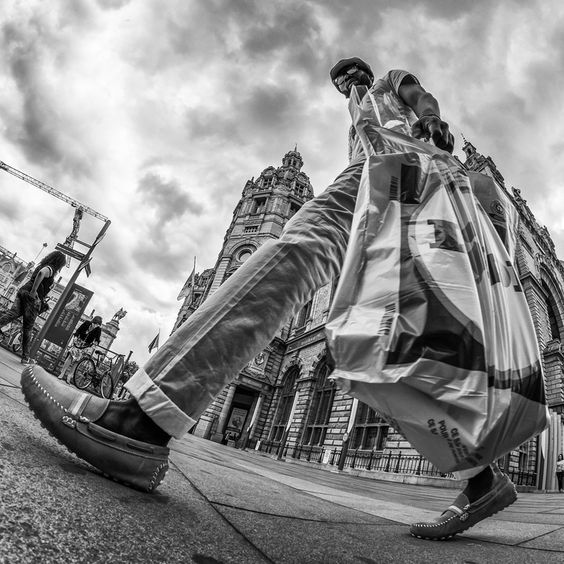 Kader
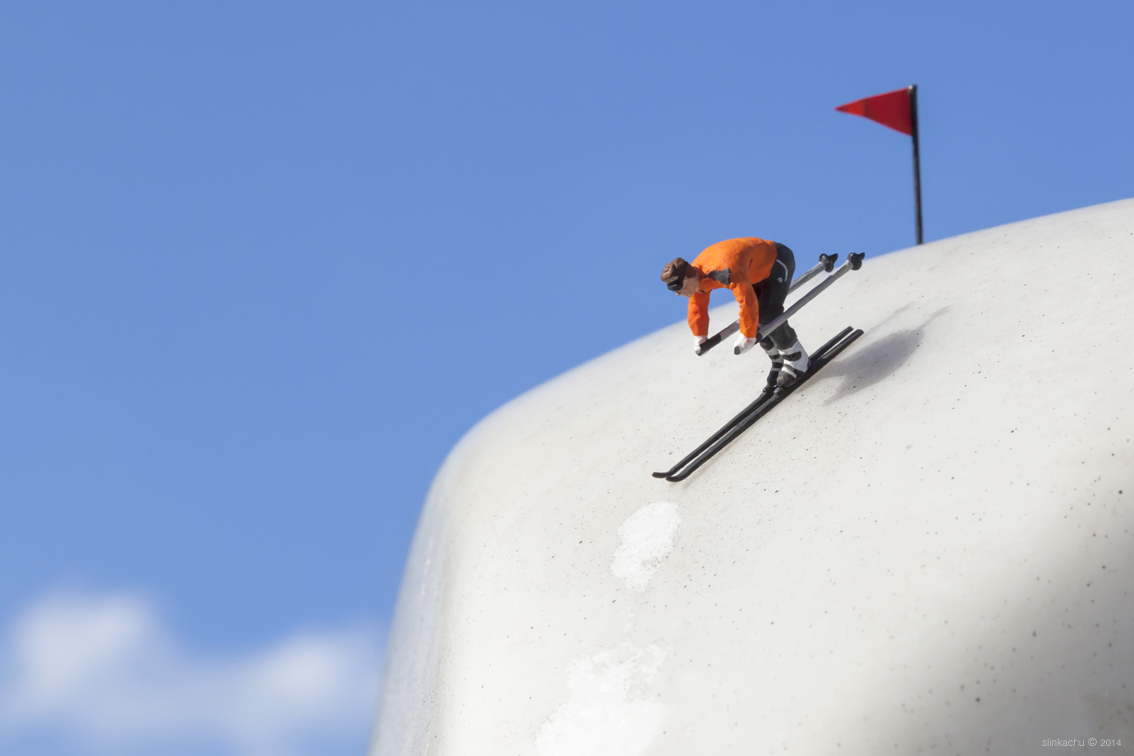 Beeldgrootte
Kader
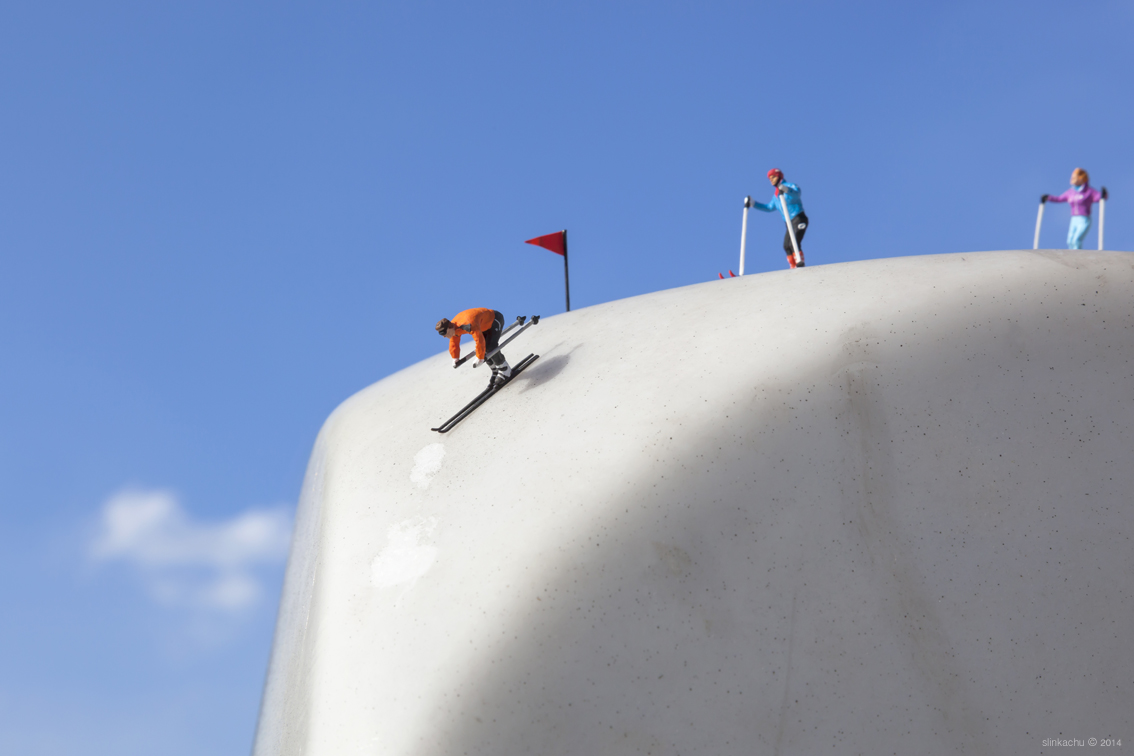 Beeldgrootte
Kader
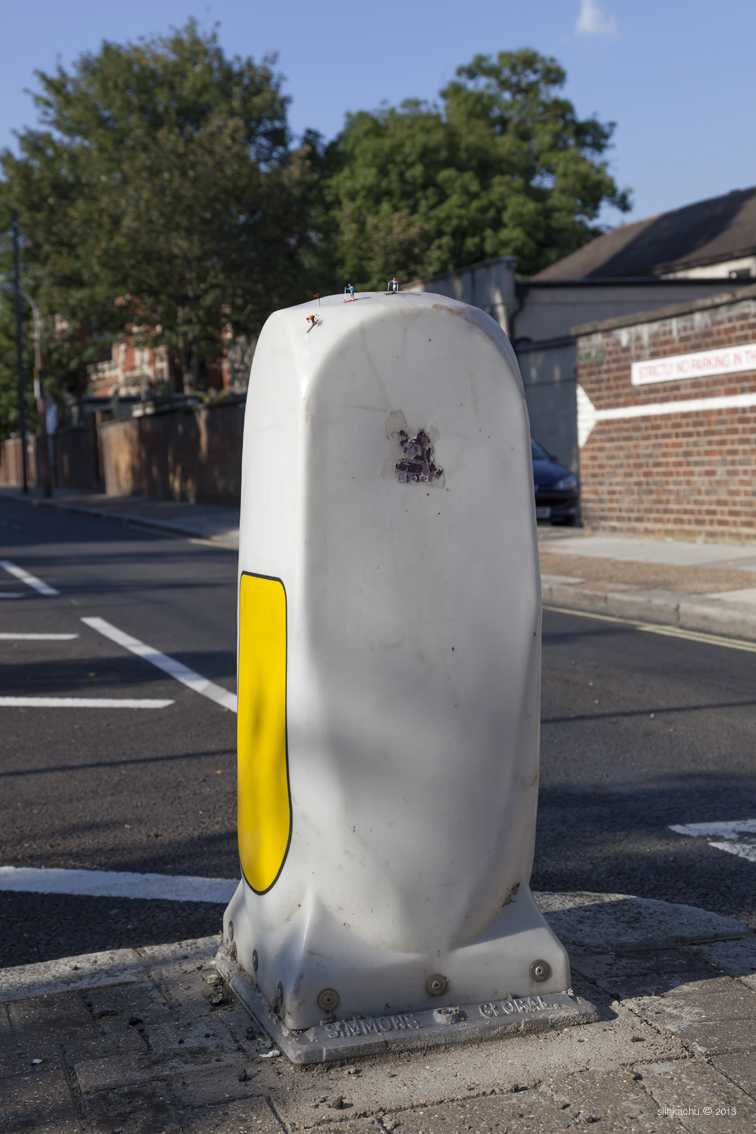 Beeldgrootte
Kader
Beeldcompositie
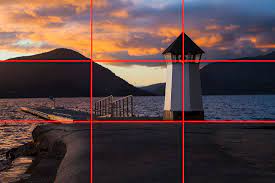 Kader
Kadrering
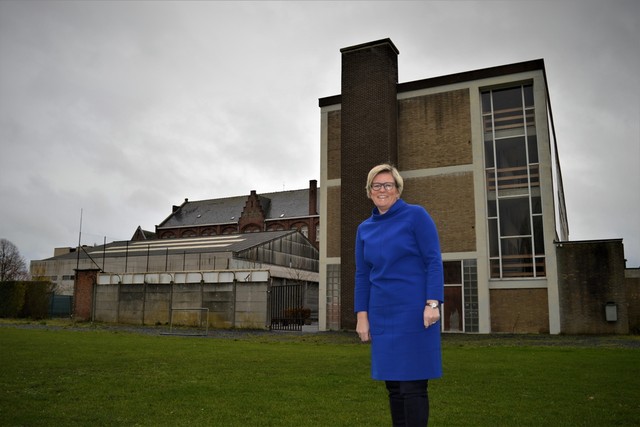 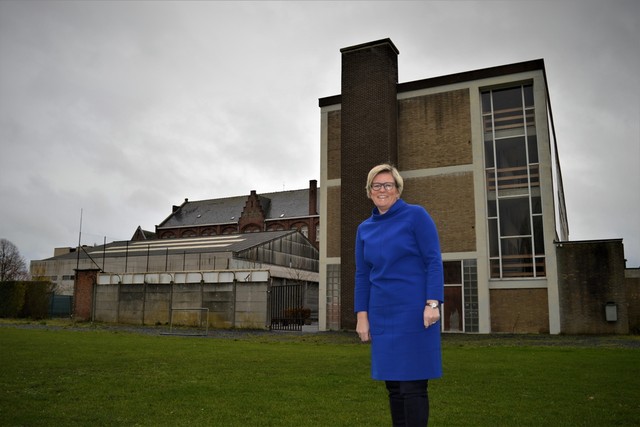 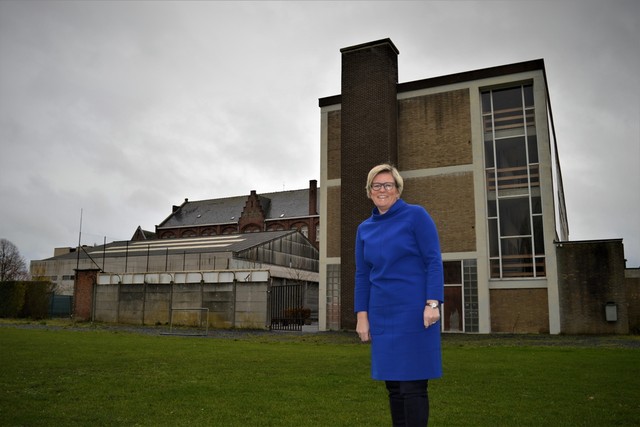